Systemic Racism
GOAL - Establish and empower an ongoing and permanent coalition of stakeholders, to include community representatives, students, AACPS representatives, and representatives from county offices and agencies, to provide ongoing oversight of systemic racism issues in AACPS and to recommend changes to address issues and accomplish improvements.
Who is involved?
Establish a coalition of representatives with equal representation from all stakeholder communities, to include students of all ages and student groups, parents across the diversity spectrum, and community support organizations as well as faculty and staff of AACPS.
This may involve multiple forums and venues and going into the communities to remove access barriers, including need for childcare, language barriers, and transportation barriers.
Community meetings, focus groups, anonymous surveys, and door knocking may be additional ways of gathering information.
What do I want to Accomplish?
I want a more complete picture of what minority and low achieving students and their parents/guardians/caretakers are facing in AACPS.  What do they experience as the everyday barriers as well as the systemic barriers.  I want to hear from them as well as from academics (including equity scholars) on what put them off track and what keeps them off track.

I want this coalition to have the necessary tools, support, and power to identify and implement workable solutions to the opportunity gap and discipline disparity.

I want to help establish an enduring and ongoing community coalition, to include AACPS, community members, community agencies, and non-profits, responsible for ongoing identification of problems and improvement opportunities.  This coalition would define measurable goals, implement changes, monitor results against the goals, report to the community, and re-plan in an ongoing Plan/Do/Check/Act cycle with accountability to the community.
Where?
As noted previously, this may involve multiple forums and venues and going into the communities to remove access barriers, including need for childcare, language barriers, and transportation barriers.

Also as noted previously, community meetings, focus groups, anonymous surveys, and door knocking may be additional ways of gathering information.
When & How?
Have this body codified through something equivalent to a community/AACPS Memorandum of Agreement by June, 2020.  Have the first body of recommendations agreed to and ready for implementation by the start of the 2020/2021 school year.

Provide monthly reports via AACPS and the Capital Gazette monthly, with data performance metrics collected at the end of each semester and reported no later than a month after the end of each semester.
What are the requirements and constraints?
The arrangement for mutual accountability, power sharing, decision making authority, and reporting responsibility between AACPS and the coalition needs to be formally defined and agreed to.
Benefits of accomplishing the goal?
Systematically face and remove or mitigate the unseen impact of system racism on educational equity in Anne Arundel County.

Hear, honor, and respond to the perspectives and concerns of all affected parties, so that All does mean All.

Share responsibility and accountability for facing and removing or mitigating the effect of system racism on educational equity in AA County, thereby helping reduce the perceived barriers and real tensions between AACPS and the community.
We Want to Hear From You!
- Each participant received two talking chips

- Participants have 2 opportunities to respond to: 
Overall reactions and immediate questions  
New ideas  
Ideas that enhance the goal as written 

- If participants have more then 2 things to share, write any ideas or feedback using the sticky notes provided
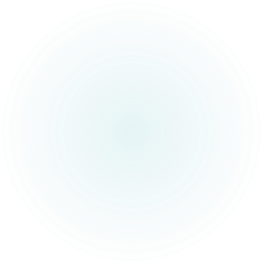 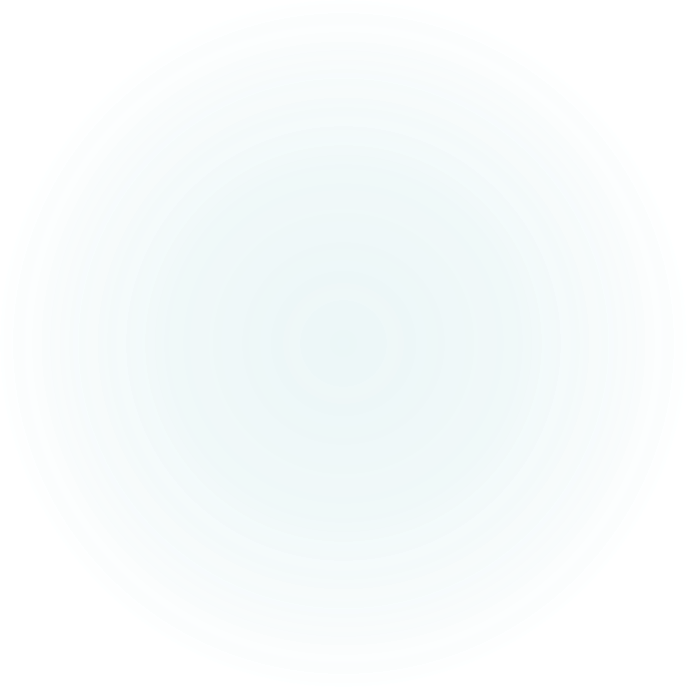 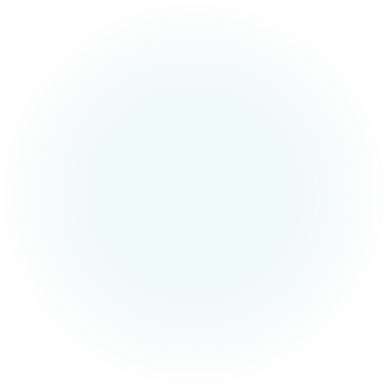 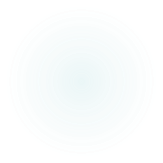 [Speaker Notes: Wrap up and Closure  
Please begin by thanking everyone for sharing their evening with us and sharing their time and talent.  Explain the full committee will convene again in coming weeks to synthesize all of the data gleaned tonight and chart next steps.  Invite each participant to use the sticky note to provide us with feedback on this process.  Please capture any overarching comments or themes shared by participants.  Please give an information card to those participants who DID NOT attend the Sept 23rd meeting.]